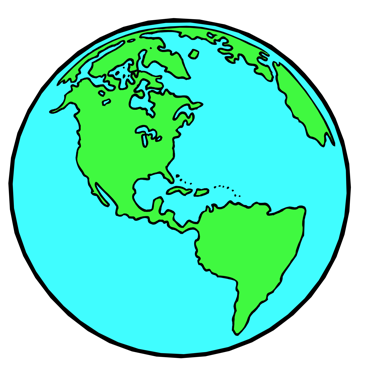 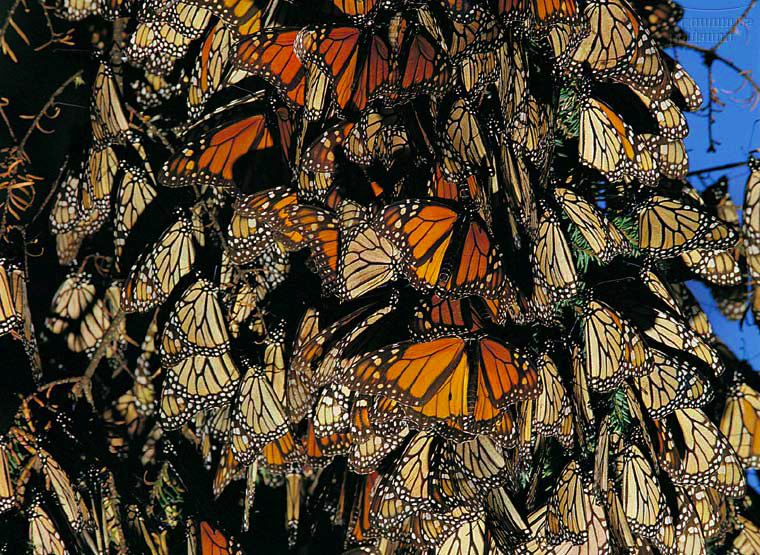 organism
population
community
ecosystem
biosphere
Population Ecology
Life takes place in populations
Population
group of individuals of same species in same area at same time
rely on same resources
interact
interbreed
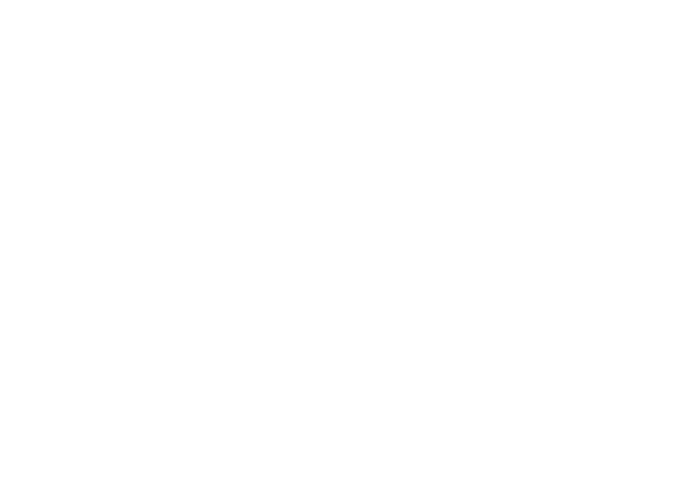 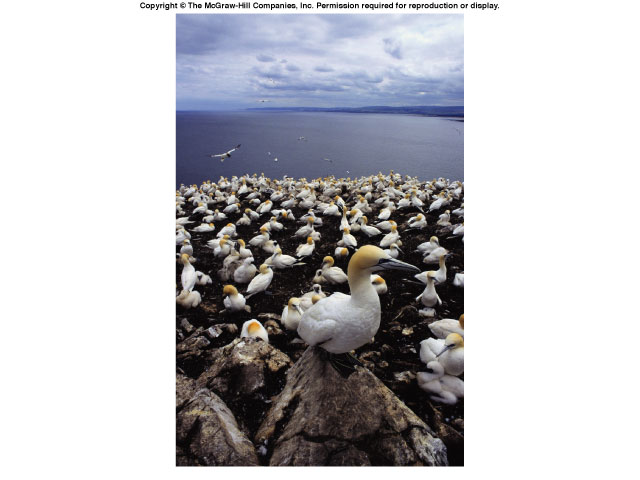 Population Ecology: What factors affect a population?
Factors that affect Population Size
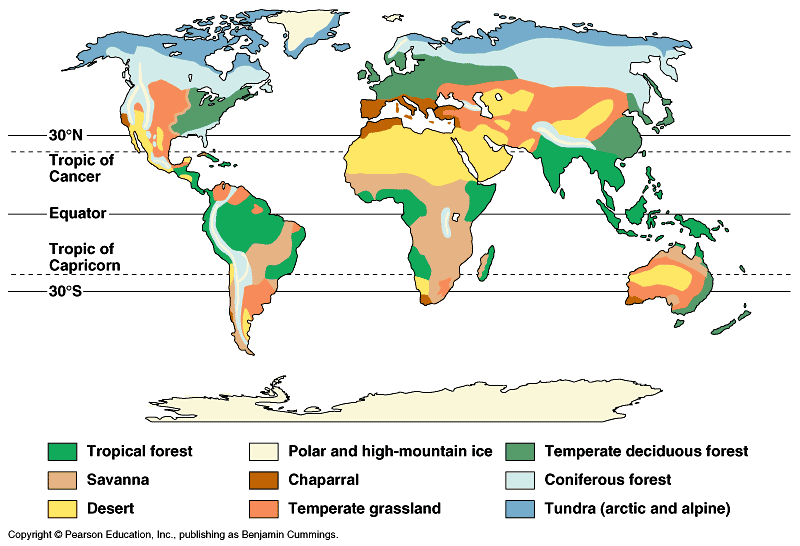 Abiotic factors
sunlight & temperature
precipitation / water
soil / nutrients
Biotic factors
other living organisms
prey (food)
competitors
predators, parasites, disease
Intrinsic factors
adaptations
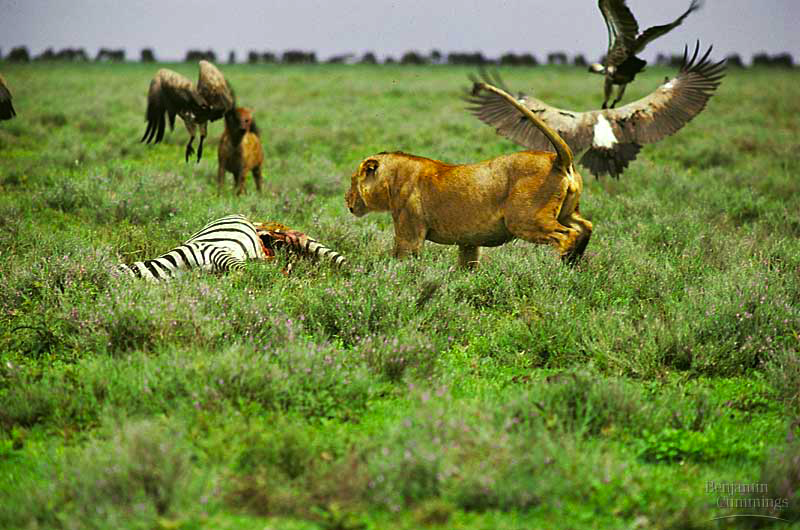 Population Spacing
Dispersal patterns within a population
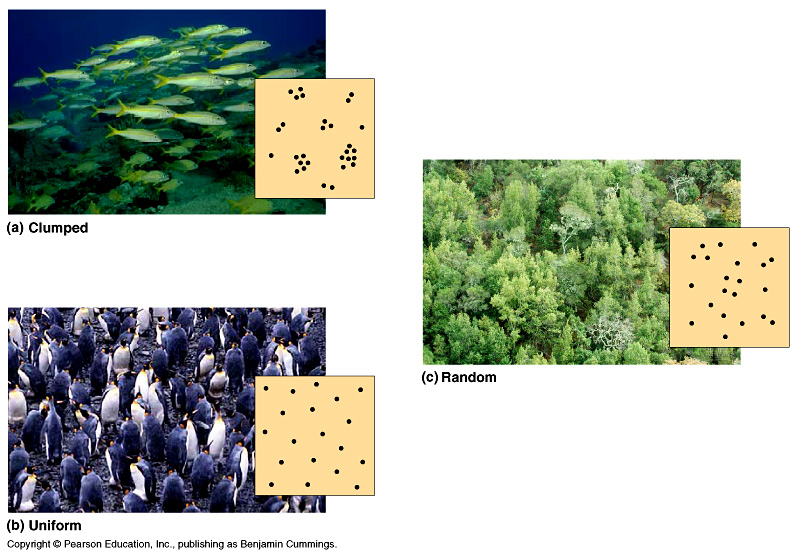 Provides insight into the environmental associations & social interactions of individuals in population
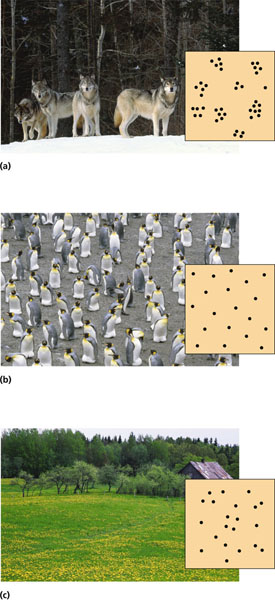 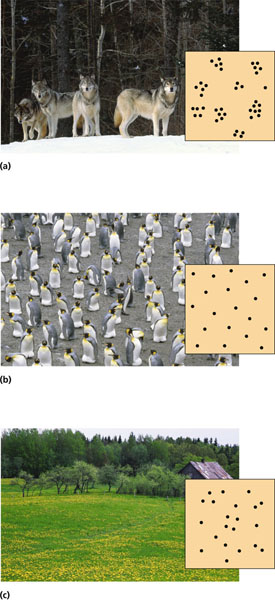 clumped
random
uniform
[Speaker Notes: Within a population’s geographic range, local densities may vary substantially. Variations in local density are among the most important characteristics that a population ecologist might study, since they provide insight into the environmental associations and social interactions of individuals in the population. Environmental differences—even at a local level—contribute to variation in population density; some habitat patches are simply more suitable for a species than are others. Social interactions between members of the population, which may maintain patterns of spacing between individuals, can also contribute to variation in population density.]
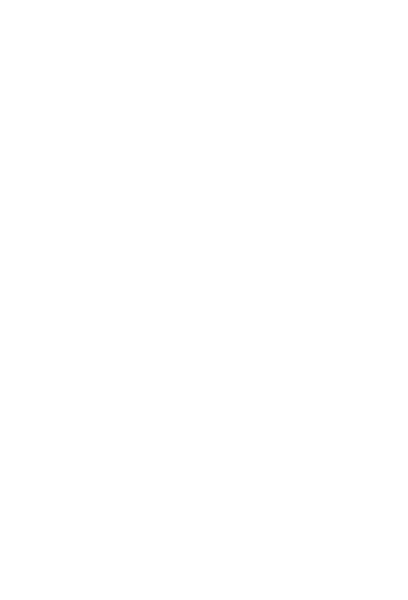 Population Size
Changes to population size
adding & removing individuals from a population
birth
death
immigration
emigration
Population growth rates
Factors affecting population growth rate
sex ratio
how many females vs. males?
generation time
at what age do females reproduce?
age structure
how females at reproductive age in cohort?
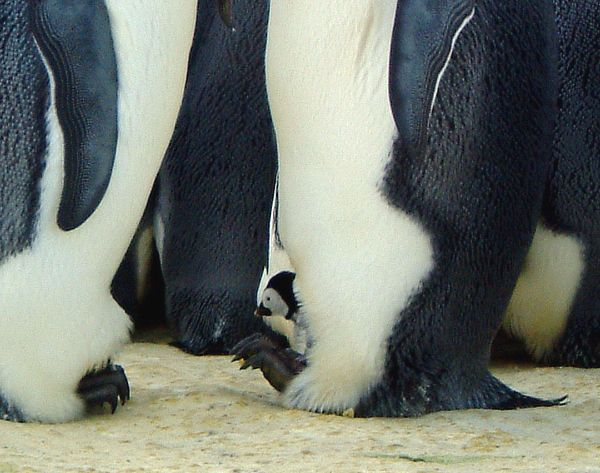 Why do teenage boys pay high car insurance rates?
Demography
Factors that affect growth & decline of populations
vital statistics & how they change over time
Life table
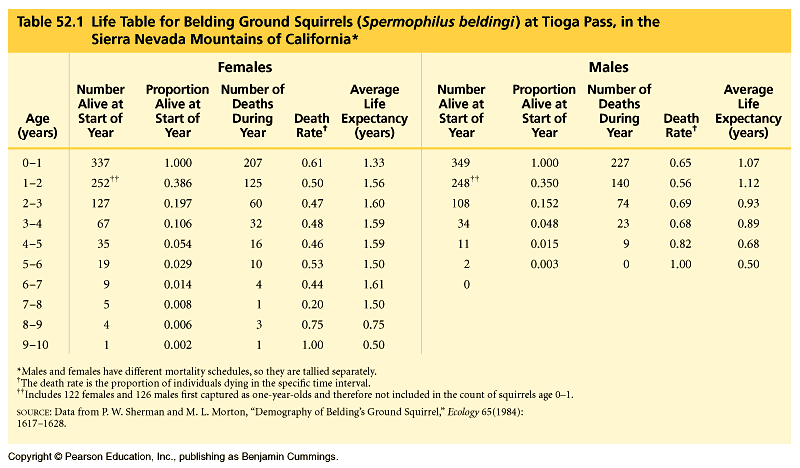 females
males
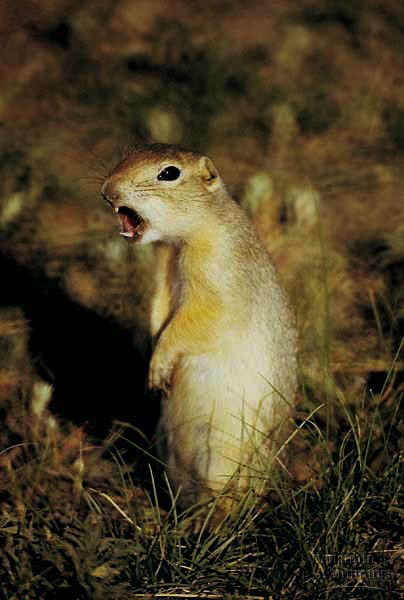 What adaptations have led to this difference in male vs. femalemortality?
Survivorship curves
Graphic representation of life table
The relatively straight lines of the plots indicate relatively constant rates of death; however, males have a lower survival rate overall than females.
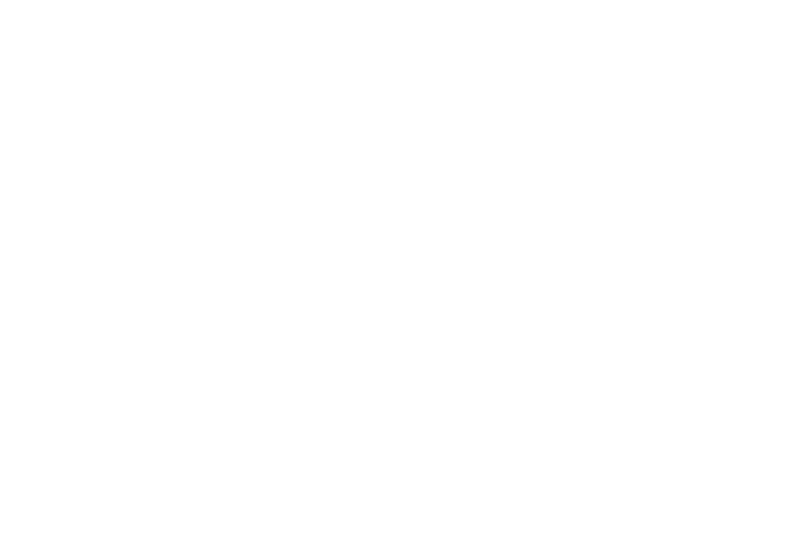 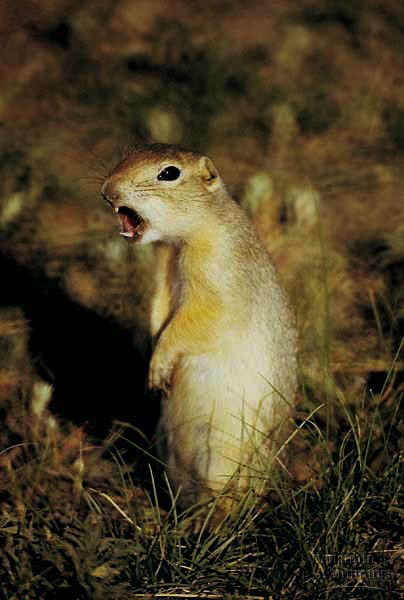 Belding ground squirrel
Age structure
Relative number of individuals of each age
What do these data imply about population growth in these countries?
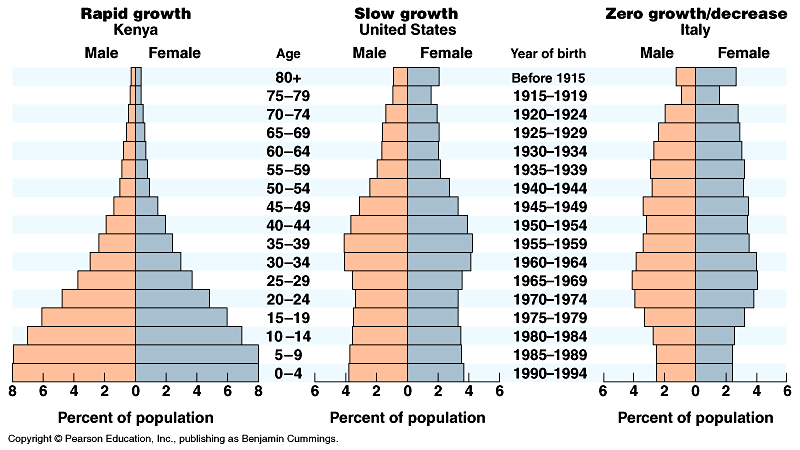 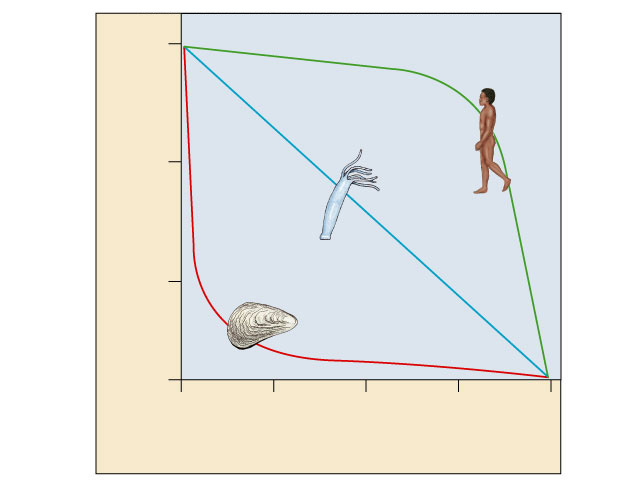 1000
Human
(type I)
Hydra
(type II)
100
Survival per thousand
Oyster
(type III)
10
1
0
25
50
75
100
Percent of maximum life span
Survivorship curves
What do these graphs tell about survival & strategy of a species?
Generalized strategies
I.	High death rate in post-reproductive years
II.	Constant mortality rate throughout life span
III.	Very high early mortality but the few survivors then live long (stay reproductive)
[Speaker Notes: A Type I curve is flat at the start, reflecting low death rates during early and middle life, then drops steeply as death rates increase among older age groups. Humans and many other large mammals that produce few offspring but provide them with good care often exhibit this kind of curve. In contrast, a Type III curve drops sharply at the start, reflecting very high death rates for the young, but then flattens out as death rates decline for those few individuals that have survived to a certain critical age. This type of curve is usually associated with organisms that produce very large numbers of offspring but provide little or no care, such as long–lived plants, many fishes, and marine invertebrates. An oyster, for example, may release millions of eggs, but most offspring die as larvae from predation or other causes. Those few that survive long enough to attach to a suitable substrate and begin growing a hard shell will probably survive for a relatively long time. Type II curves are intermediate, with a constant death rate over the organism’s life span. This kind of survivorship occurs in Belding’s ground squirrels and some other rodents, various invertebrates, some lizards, and some annual plants.]
Trade-offs: survival vs. reproduction
The cost of reproduction
increase reproduction may decrease survival
age at first reproduction 
investment per offspring
number of reproductive cycles per lifetime
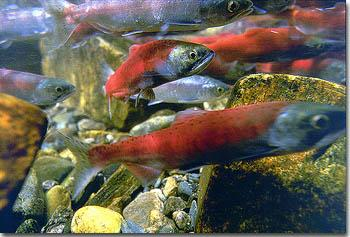 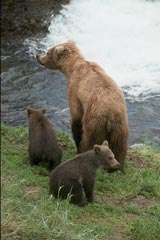 Natural selection favors a life history that maximizes lifetime reproductive success
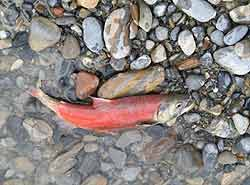 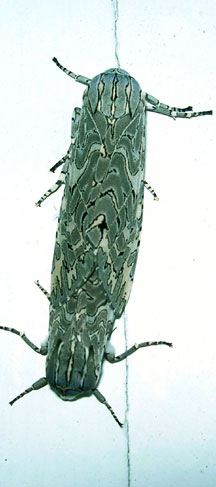 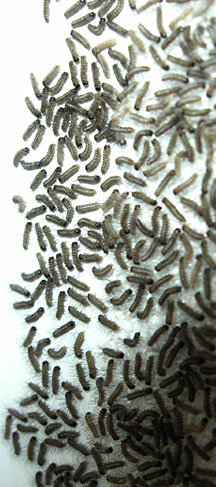 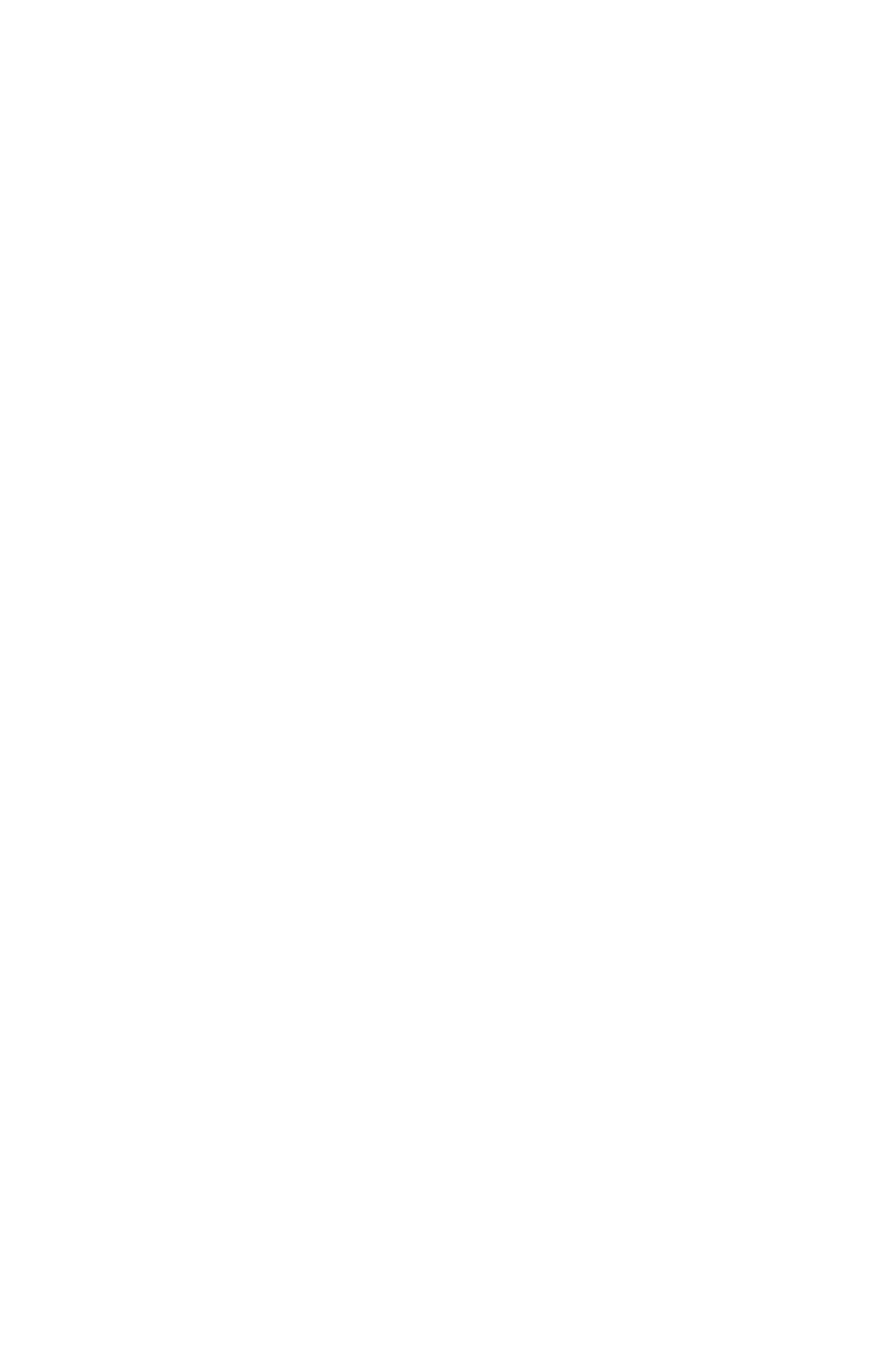 Reproductive strategies
K-selected
late reproduction
few offspring
invest a lot in raising offspring
primates
coconut
r-selected
early reproduction
many offspring
little parental care
insects
many plants
K-selected
r-selected
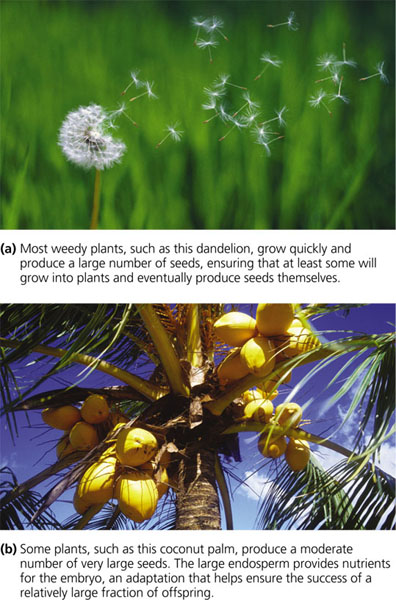 Trade offs
Number & size of offspring
vs.
Survival of offspring or parent
r-selected
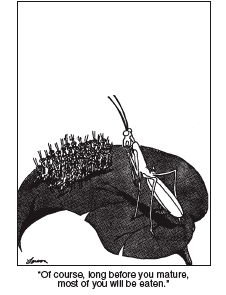 K-selected
“Of course, long before you mature, most of you will be eaten.”
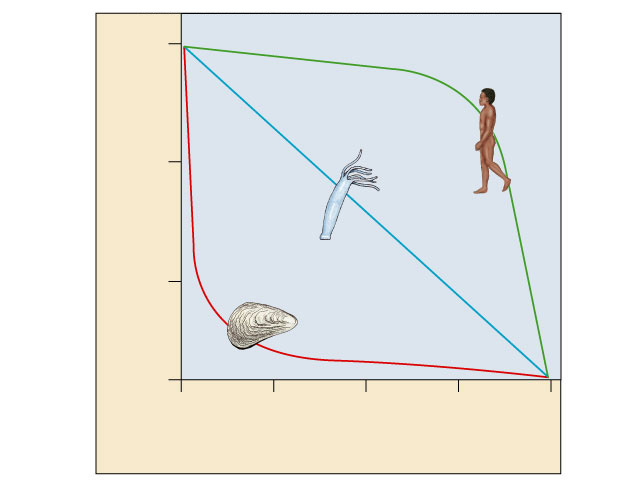 1000
Human
(type I)
Hydra
(type II)
100
Survival per thousand
Oyster
(type III)
10
1
0
25
50
75
100
Percent of maximum life span
Life strategies & survivorship curves
K-selection
r-selection
[Speaker Notes: A Type I curve is flat at the start, reflecting low death rates during early and middle life, then drops steeply as death rates increase among older age groups. Humans and many other large mammals that produce few offspring but provide them with good care often exhibit this kind of curve. In contrast, a Type III curve drops sharply at the start, reflecting very high death rates for the young, but then flattens out as death rates decline for those few individuals that have survived to a certain critical age. This type of curve is usually associated with organisms that produce very large numbers of offspring but provide little or no care, such as long–lived plants, many fishes, and marine invertebrates. An oyster, for example, may release millions of eggs, but most offspring die as larvae from predation or other causes. Those few that survive long enough to attach to a suitable substrate and begin growing a hard shell will probably survive for a relatively long time. Type II curves are intermediate, with a constant death rate over the organism’s life span. This kind of survivorship occurs in Belding’s ground squirrels and some other rodents, various invertebrates, some lizards, and some annual plants.]
Population growth
change in population = births – deaths
Exponential model (ideal conditions)
		dN = riN
		dt
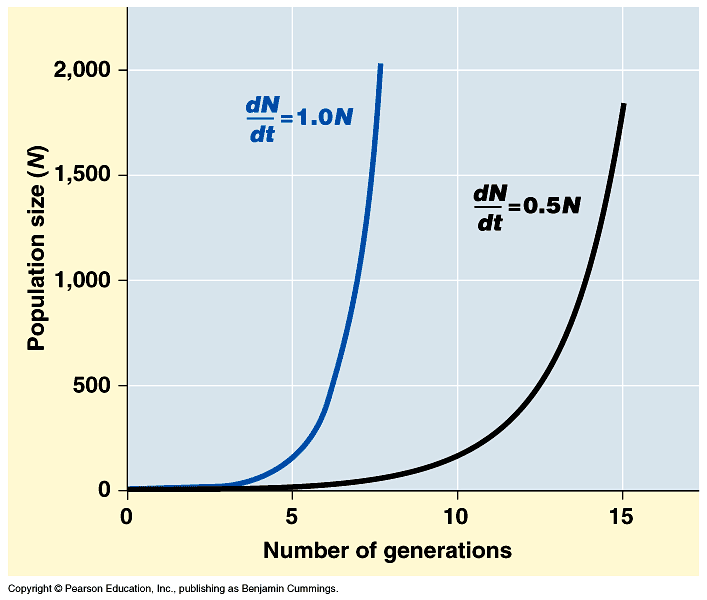 growth increasing at constant rate
N	= # of individuals
r	= rate of growth
ri	= intrinsic rate
t	= time
d	= rate of change
every pair has 4 offspring
every pair has 3 offspring
intrinsic rate = maximum rate of growth
Exponential growth rate
Characteristic of populations without limiting factors 
introduced to a new environment or rebounding from a catastrophe
Whooping crane
coming back from near extinction
African elephant
protected from hunting
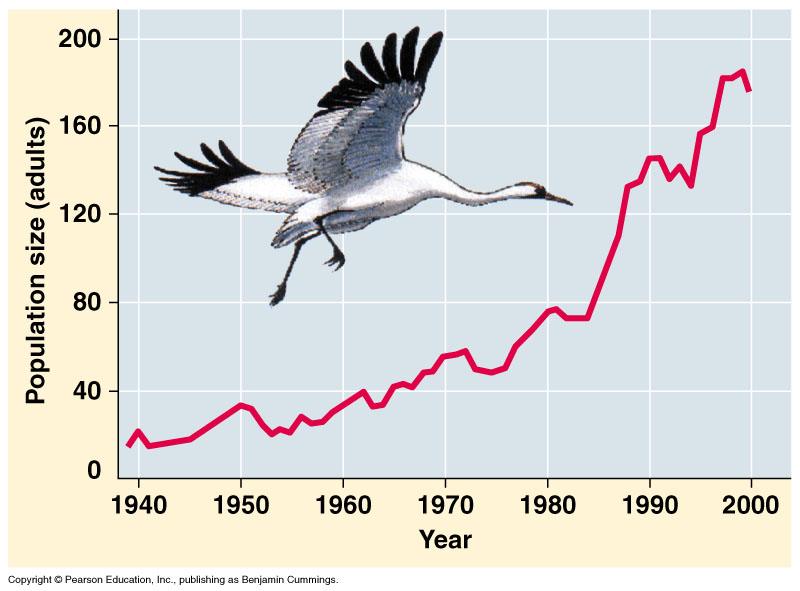 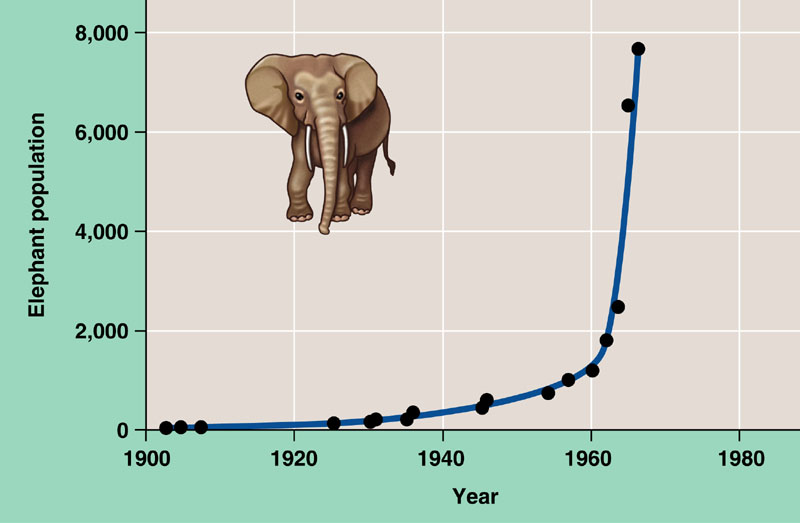 [Speaker Notes: The J–shaped curve of exponential growth is characteristic of some populations that are introduced into a new or unfilled environment or whose numbers have been drastically reduced by a catastrophic event and are rebounding. The graph illustrates the exponential population growth that occurred in the population of elephants in Kruger National Park, South Africa, after they were protected from hunting. After approximately 60 years of exponential growth, the large number of elephants had caused enough damage to the park vegetation that a collapse in the elephant food supply was likely, leading to an end to population growth through starvation. To protect other species and the park ecosystem before that happened, park managers began limiting the elephant population by using birth control and exporting elephants to other countries.]
Regulation of population size
marking territory= competition
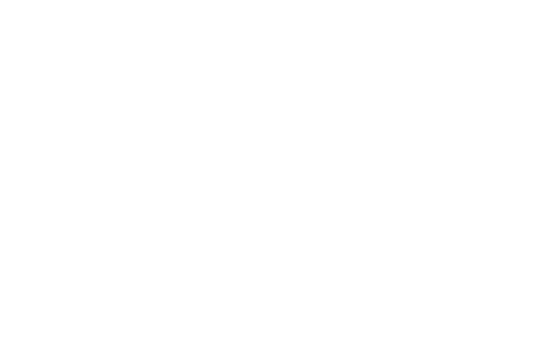 Limiting factors
density dependent
competition: food, mates, nesting sites
predators, parasites, pathogens
density independent
abiotic factors
sunlight (energy)
temperature
rainfall
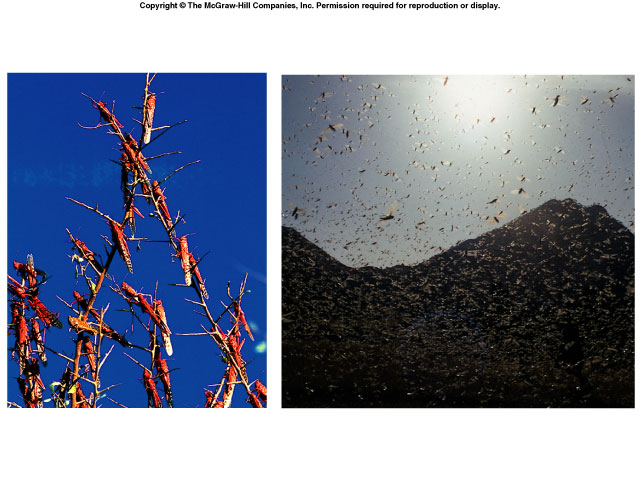 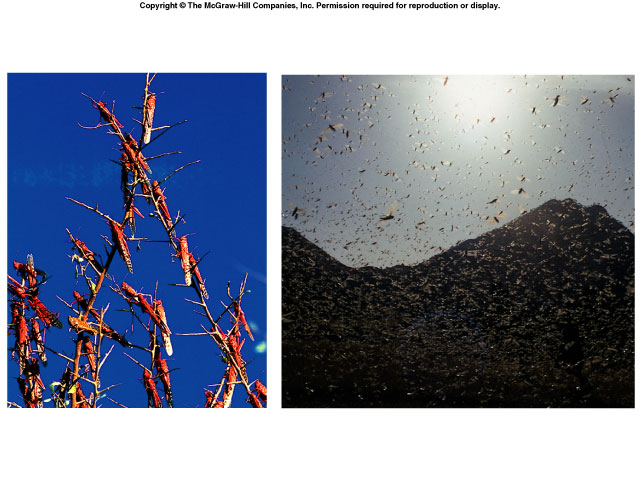 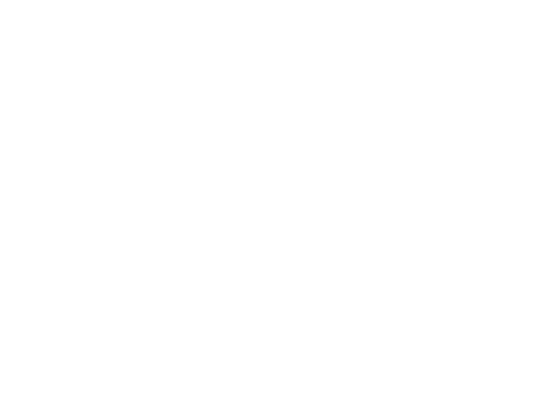 swarming locusts
competition for nesting sites
A population can produce a density of individuals that exceeds the system’s resource availability.
Logistic rate of growth
Can populations continue to grow exponentially?
Of course not!
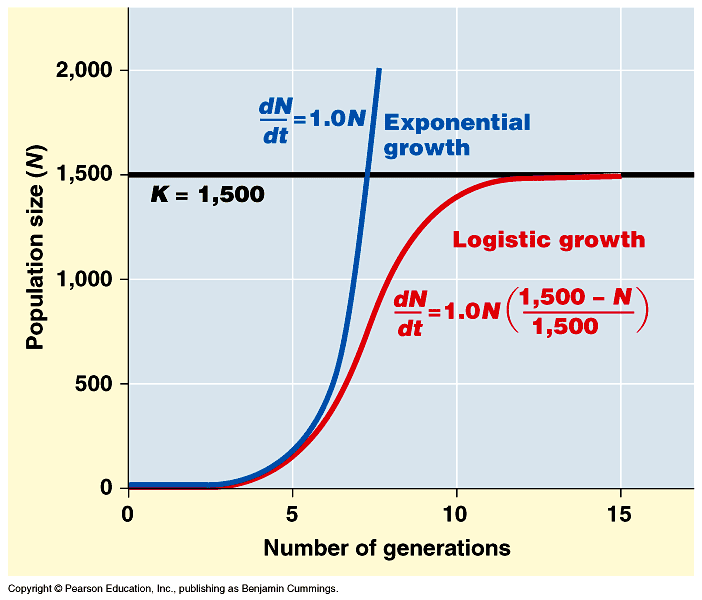 no natural controls
K =carryingcapacity
effect of natural controls
What happens as N approaches K?
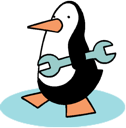 [Speaker Notes: Decrease rate of growth as N reaches K]
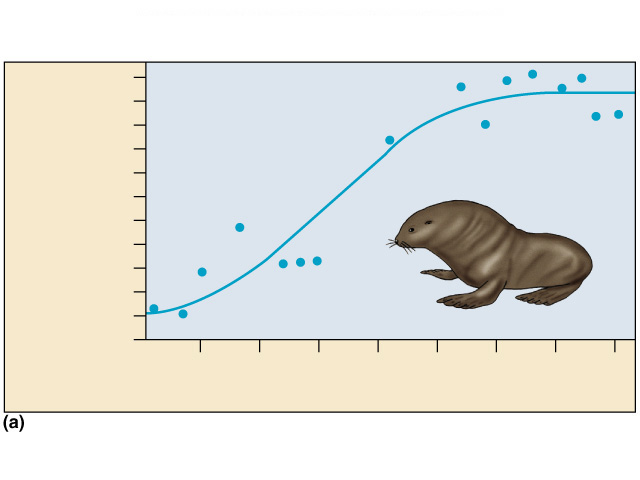 10
8
Number of breeding male
 fur seals (thousands)
6
4
2
0
1915
1925
1935
1945
Time (years)
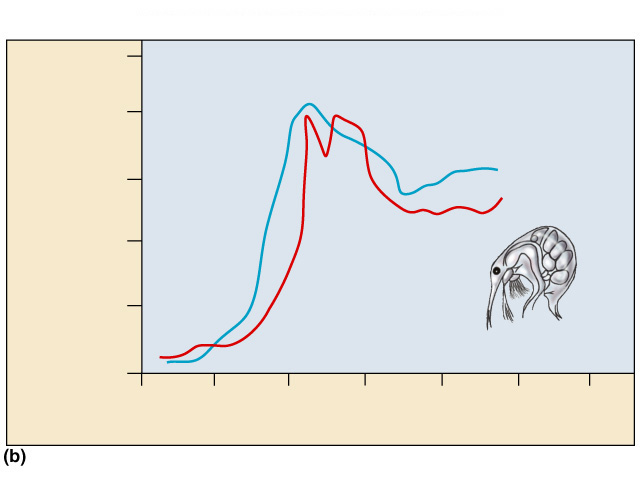 500
400
Number of cladocerans
(per 200 ml)
300
200
100
0
0
10
20
30
40
50
60
Time (days)
Carrying capacity
Maximum population size that environment can support with no degradation of habitat
varies with changes in resources
What’s going on with the plankton?
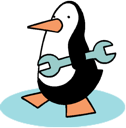 Changes in Carrying Capacity
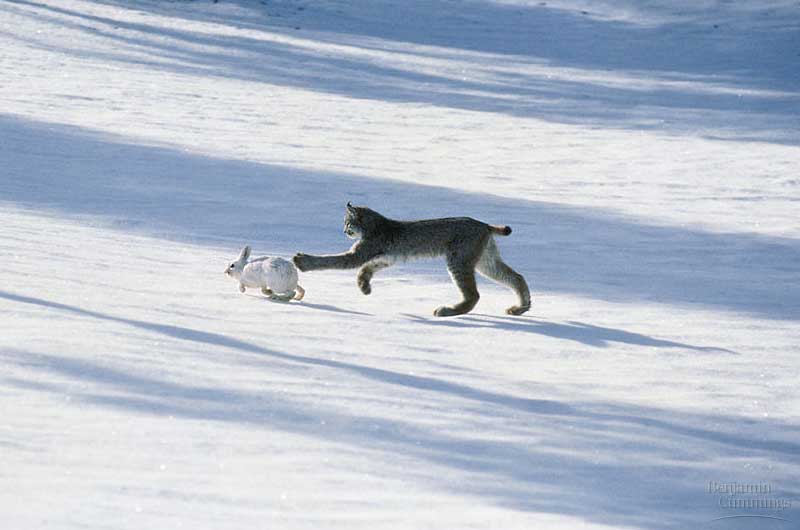 Population cycles
predator – prey interactions
At what population level is thecarrying capacity?
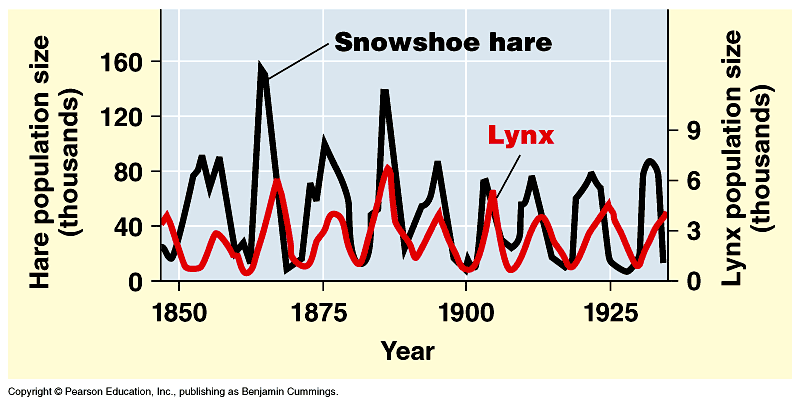 K
K
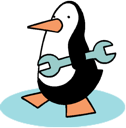 Logistical growth equation
RELEVANT EQUATION 
where:dt = change in time 
N = population sizermax = maximum per capita growth rate 
of populationK = carrying capacity
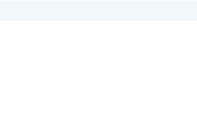 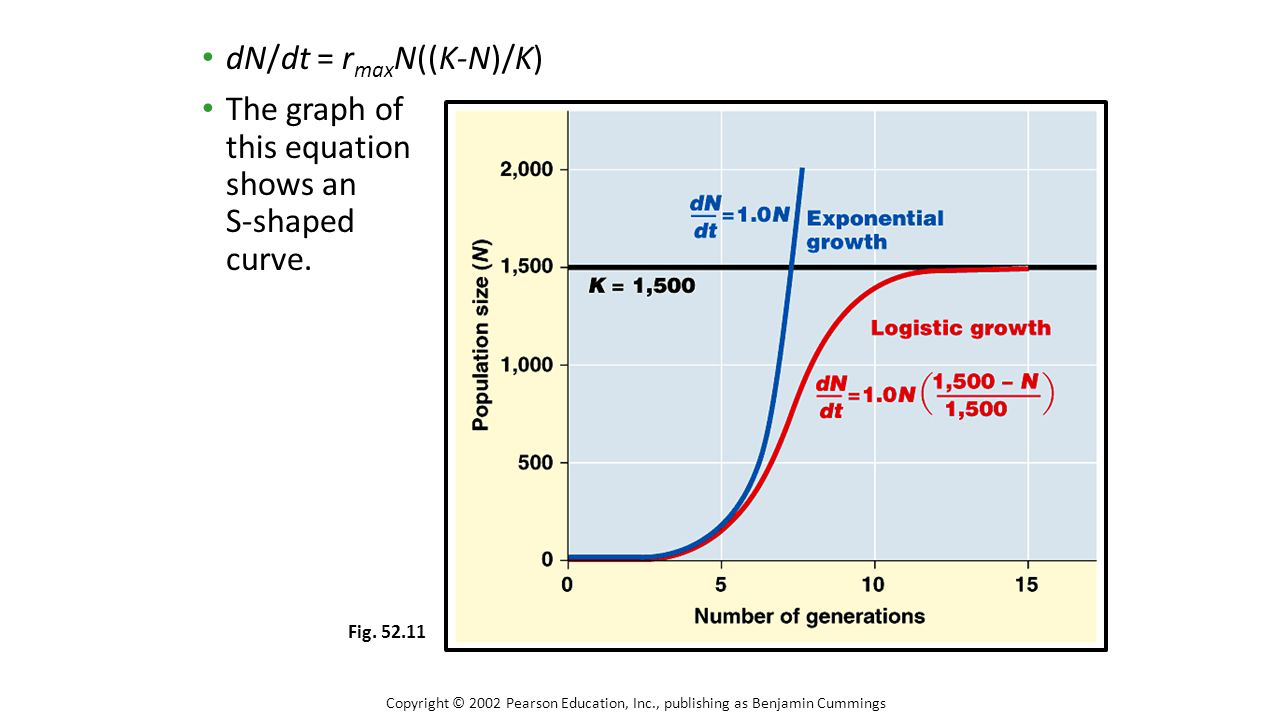 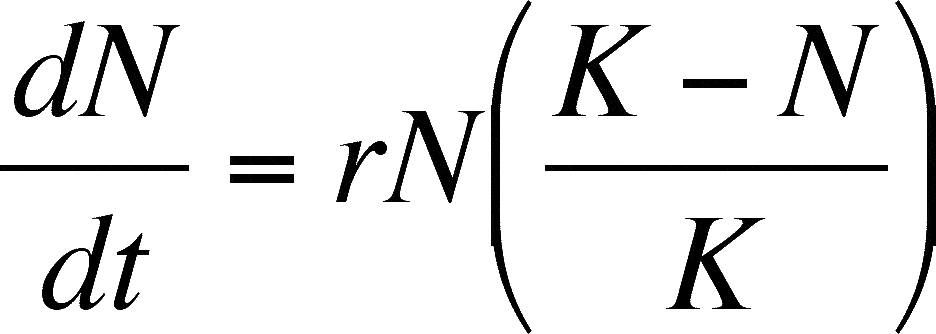 AnyQuestions?
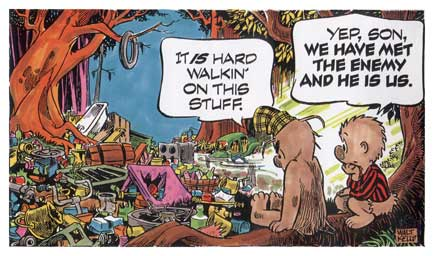 2007-2008